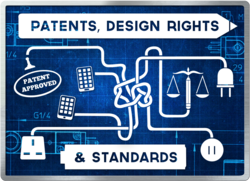 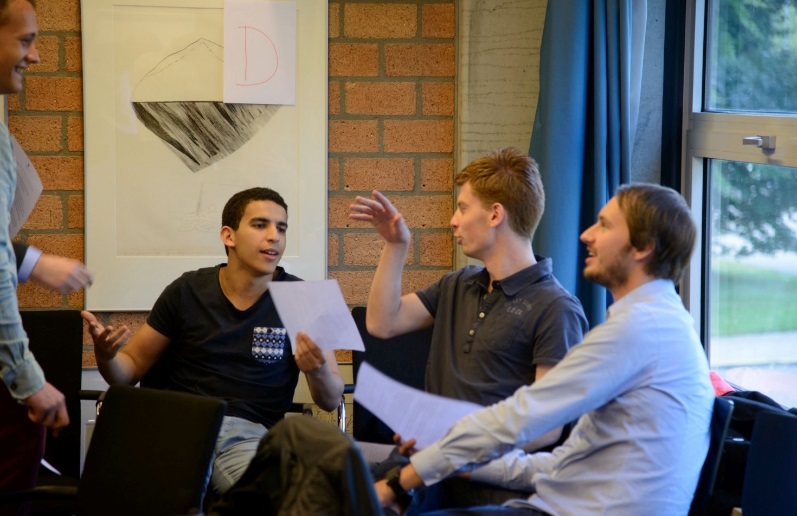 Instructing the right study effort 
in 0SEUB0 ‘Patents, Design Rights and Standards’
Final presentation

Gunter Bombaerts 07/01/2016
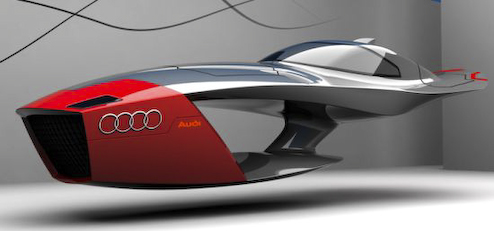 .
Pag.  1
Challenges for USE:Motivation and study effort
Average course evaluation 6,4

Motivation
‘Did you enjoy taking the course’
Determines 45% final score
Average 3,4

Study effort is low, success rate is high
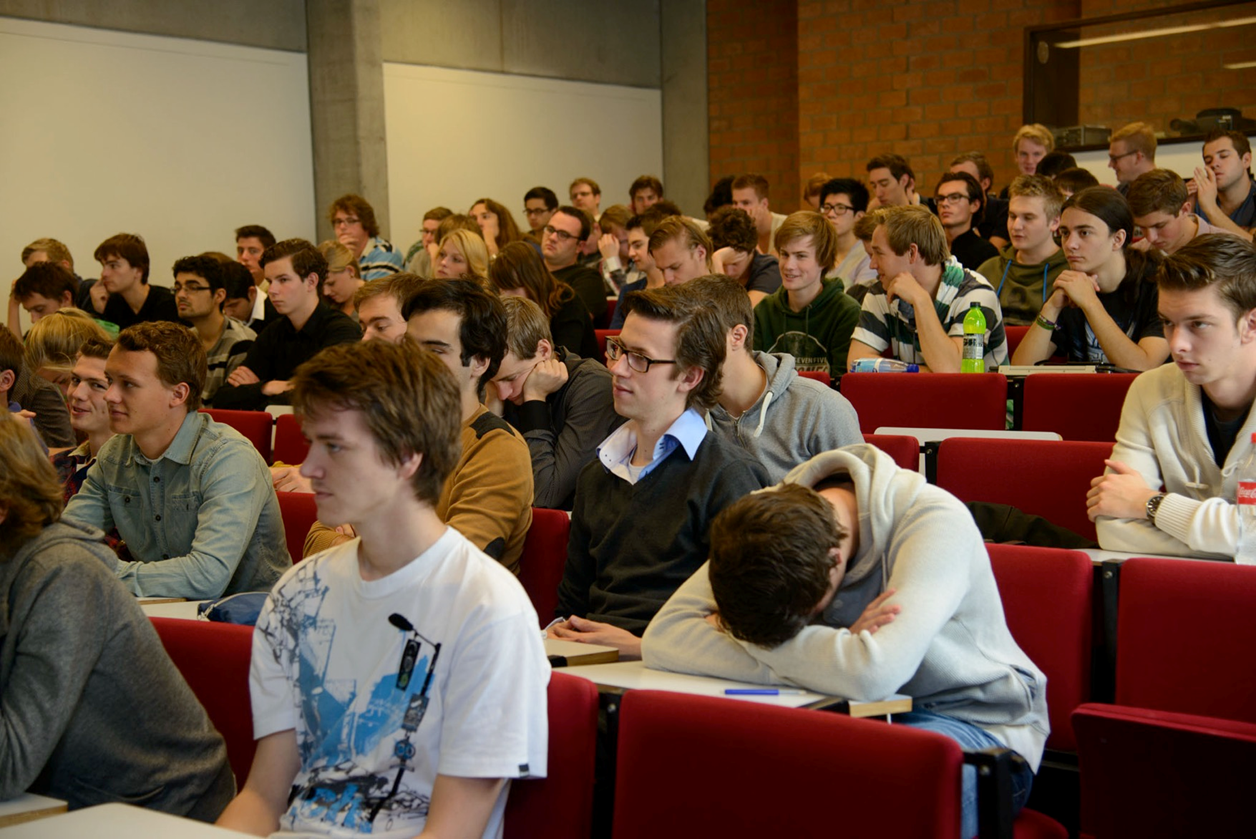 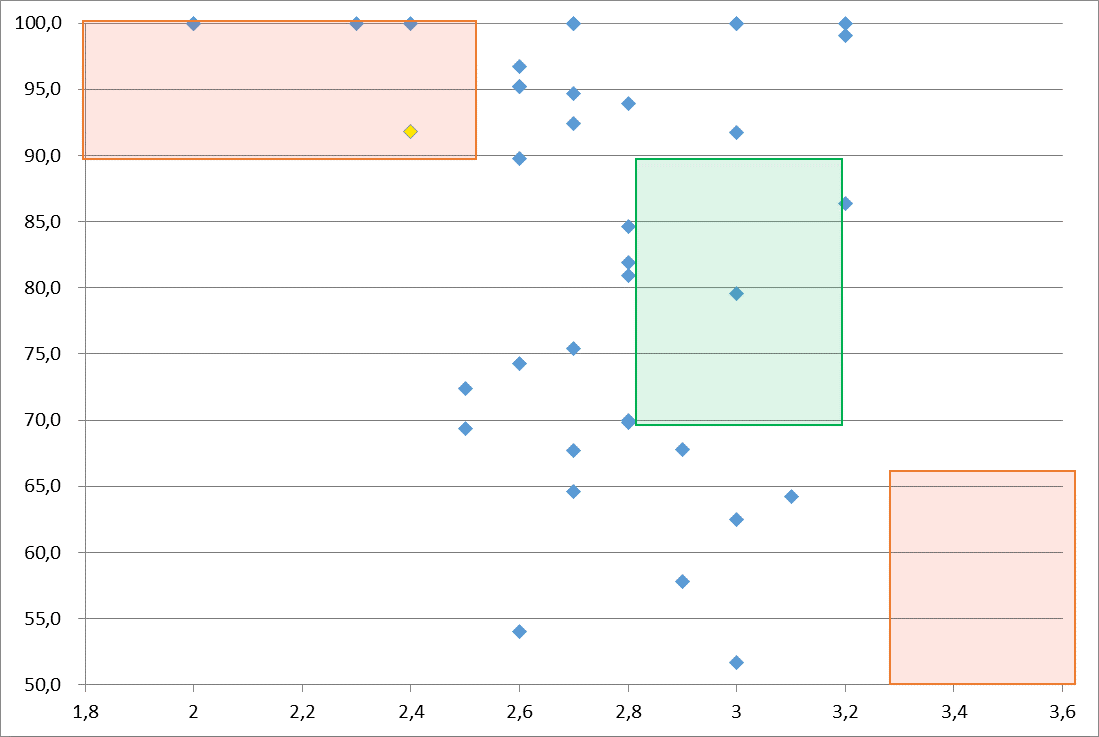 .
Pag.  2
Ch2: Study-effort (x) versus success rate (y)for USE courses
0SEUB0 ‘Patents, Design Rights and Standards’
Pag.  3
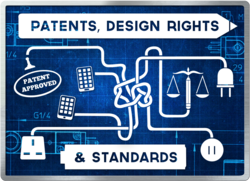 Three courses for full USE course sequence
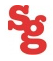 PAGE 4
Method:Expert group meeting
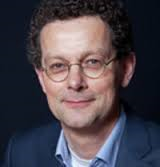 Jan van Tartwijk (Utrecht)
Saskia Brand-Gruwel (Open U)
Ludo Heylen (KULeuven)

Marieke Thurlings (TU/e)
Rachelle Kamp (TU/e)
Ludo van Meeuwen (TU/e)

Lisa Struik (student)
Patrick Janssen (student)

Rudi Bekkers (teacher)
Gunter Bombaerts
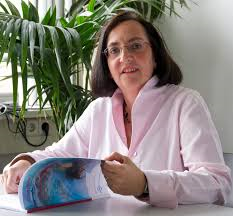 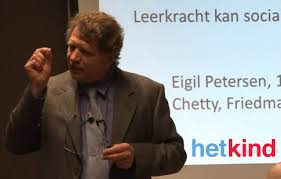 .
Pag.  5
Evident and less evidentconclusions
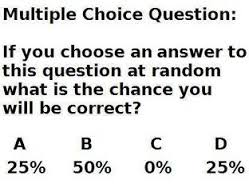 Multiple choice exam
Correction for guessing
Higher order thinking in MC
10 words question  MC

Weekly clicker question
Teach students about USE questioning
Lower order thinking
Gives students ‘easy’ idea
Decreases intrinsic motivation
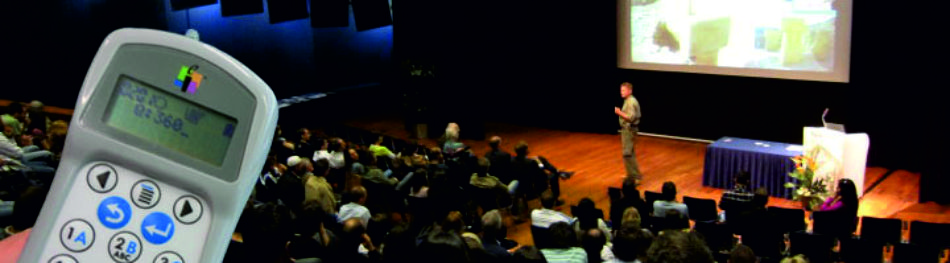 .
Pag.  6
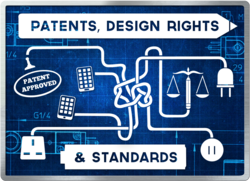 0SEUB0 evaluated as good course
0SEUB0 ‘Patents, Design Rights and Standards’
Pag.  7
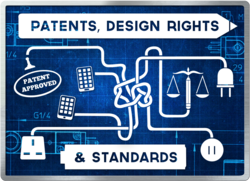 0SEUB0 evaluated as good course, except …
0SEUB0 ‘Patents, Design Rights and Standards’
Pag.  8
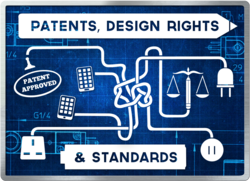 0SEUB0 improved
0SEUB0 ‘Patents, Design Rights and Standards’
Pag.  9
Project lessons learnt:“Intelligent course redesign”
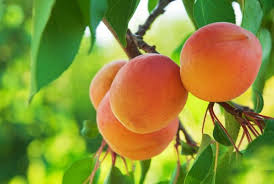 “Low hanging fruit”
Evident course redesign

“Fruity insights”
Non-evident issues

Intelligent
 “The less effort, the faster and more powerful you will be”
This time for teachers
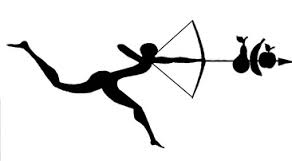 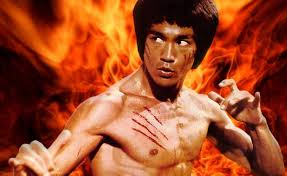 .
Pag.  10